Photos of Injector Solenoids

April 18 2019

4 in. is about 10 cm
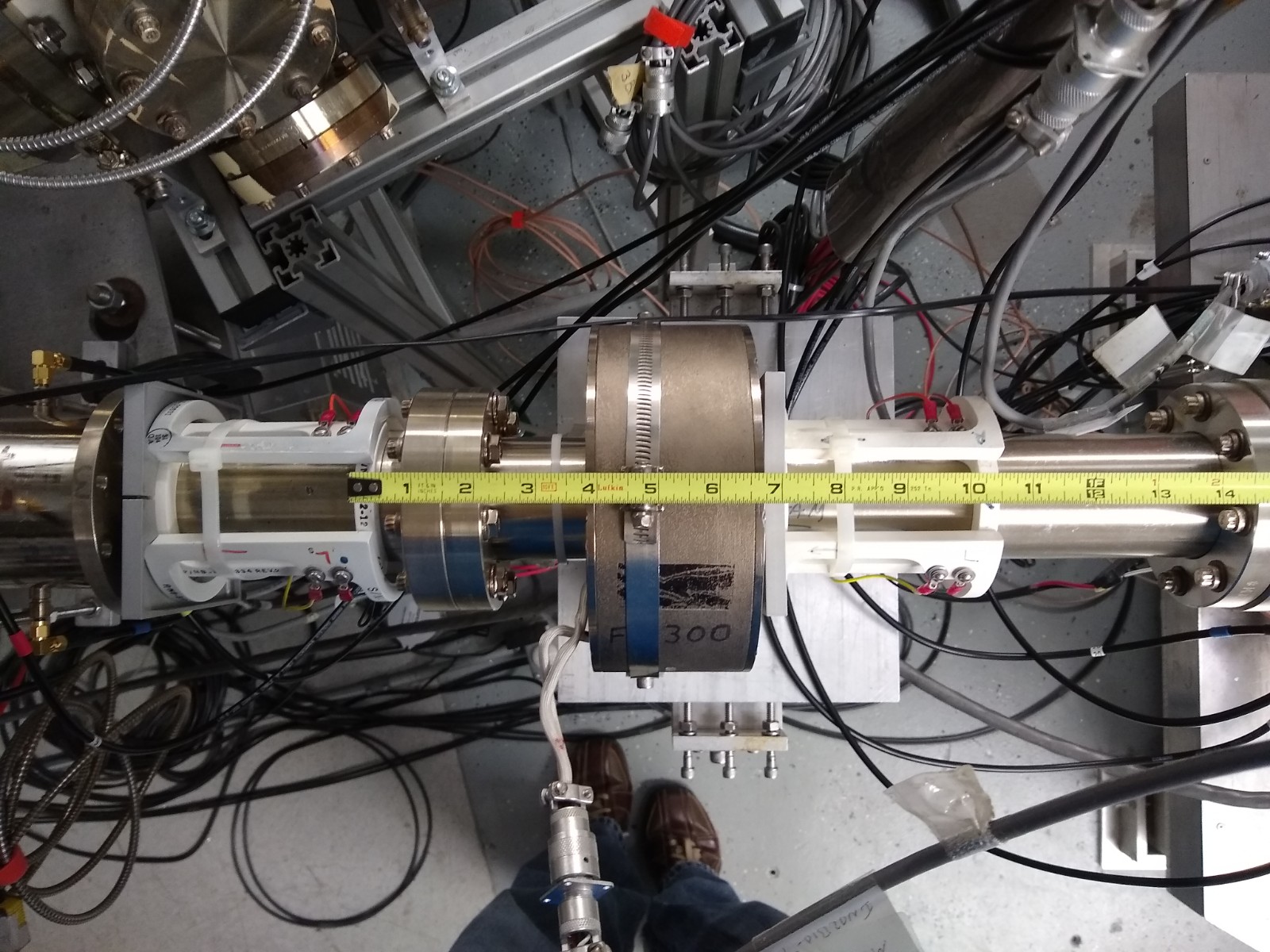 MFH2I01
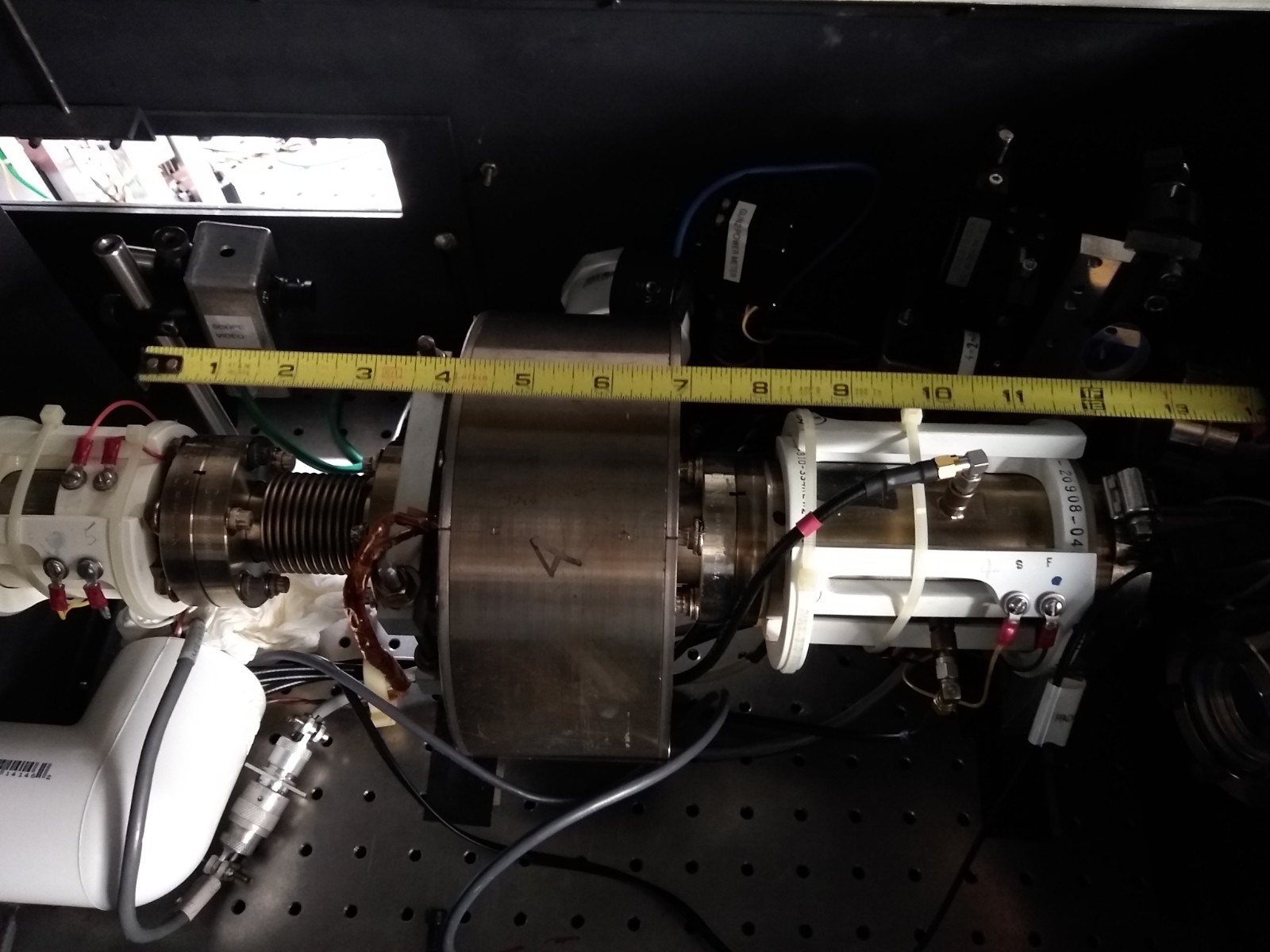 MFB1I02
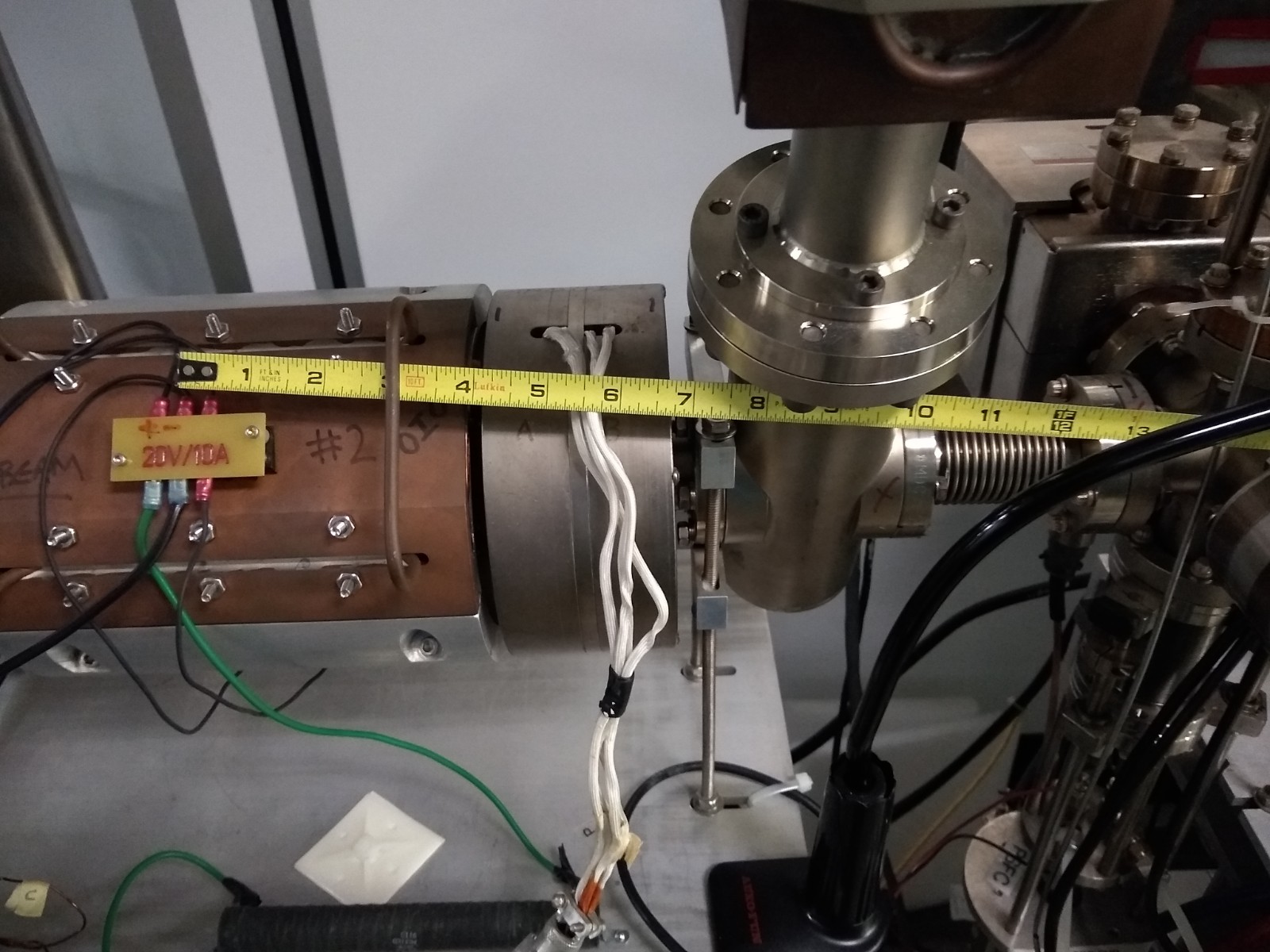 MFQ0I01
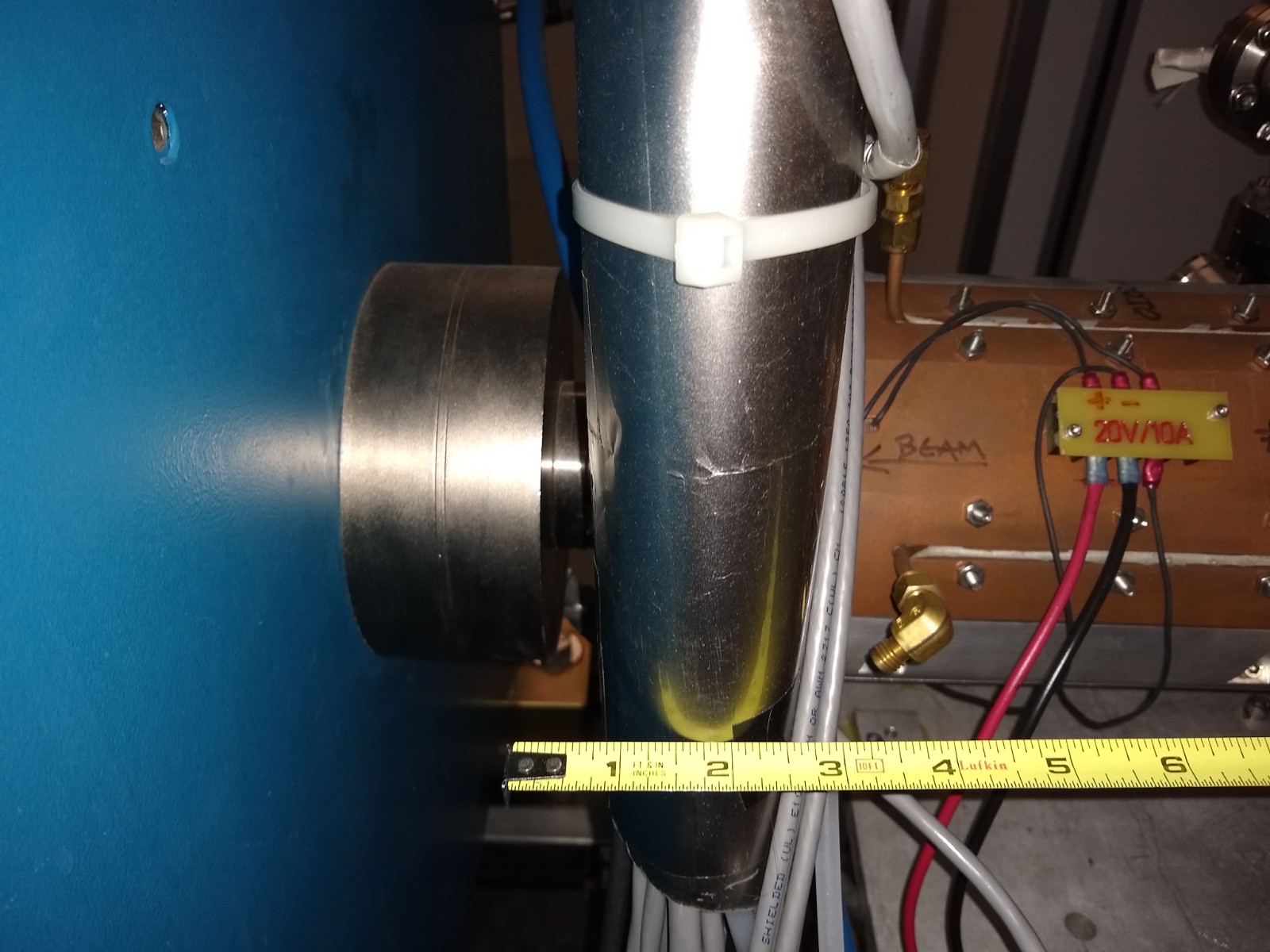 MFA0I03 OR MFA0I05
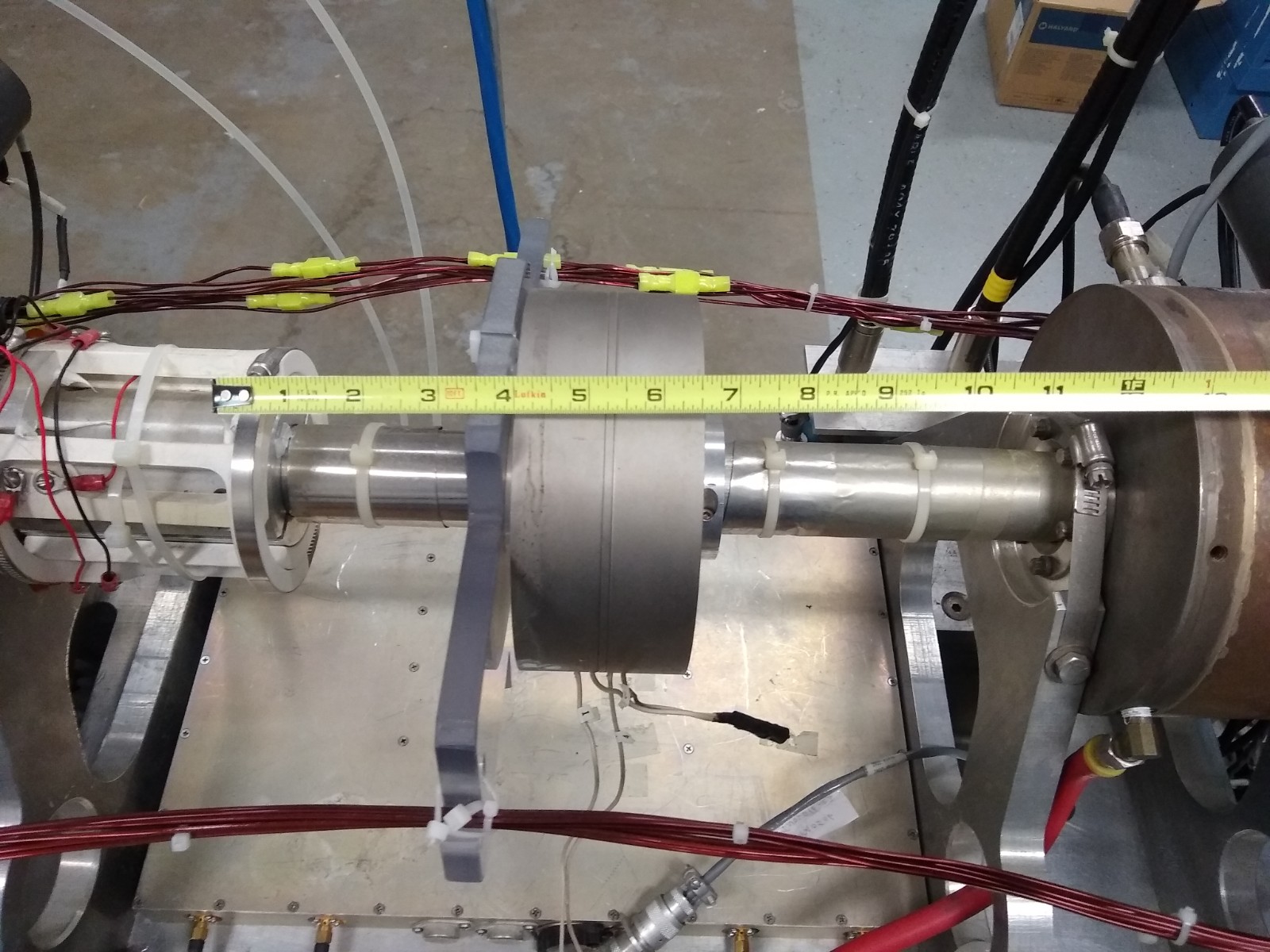 MFA0I06
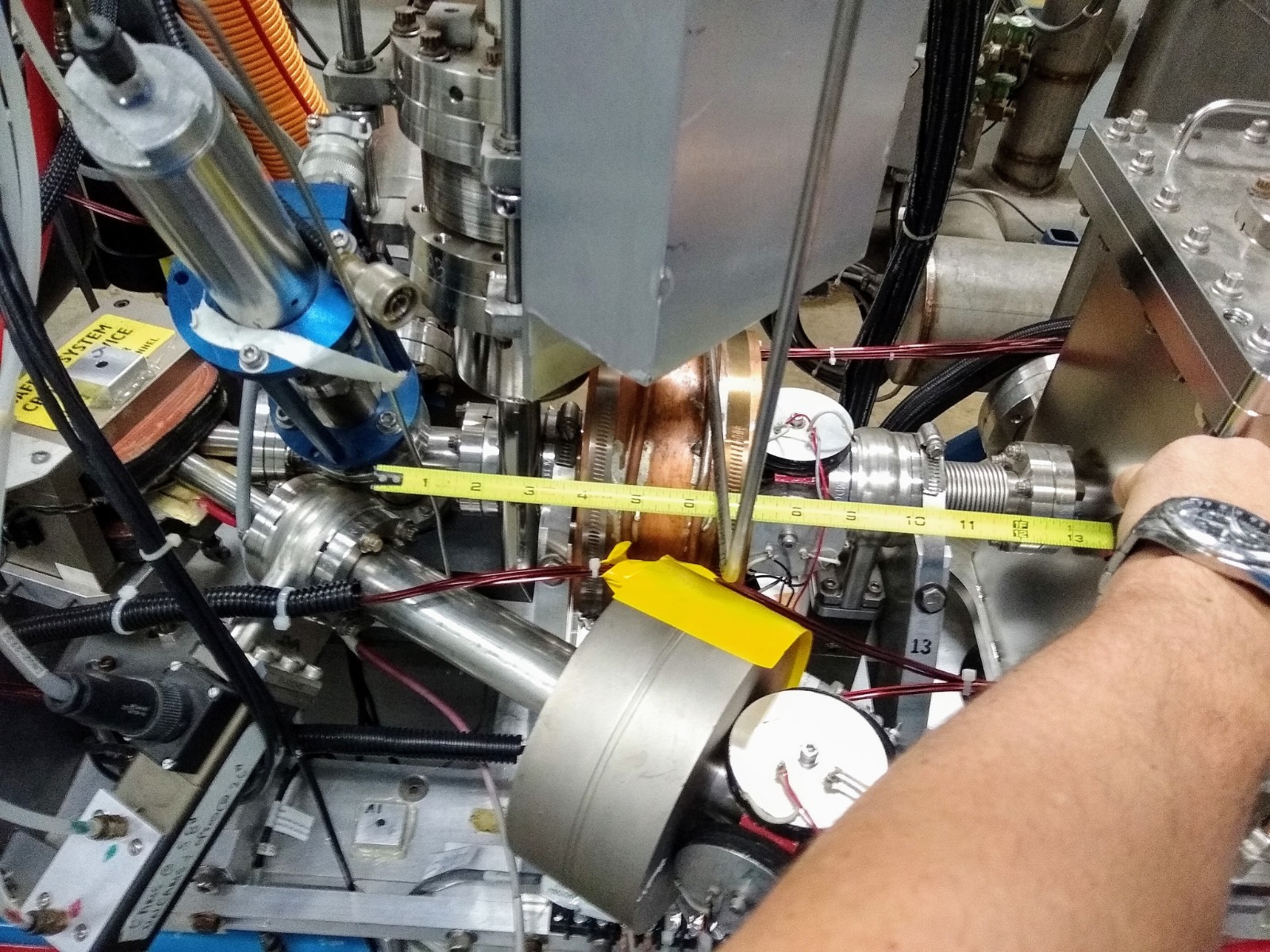 MFL0I07
MFA1Dxx